BONOS Y OBLIGACIONES
GRUPO 10
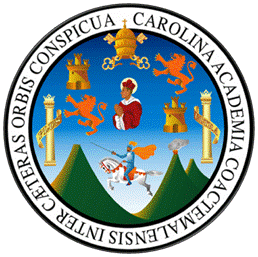 http://usac-economicas.jimdo.com/auditoria-materiales/
1
200812651  Luis Antonio Barrios Paz
BONOS Y OBLIGACIONES
Definición
Son documentos o títulos de crédito emitidos por un gobierno o una empresa privada, a un plazo establecido, que ganan intereses pagaderos a intervalos de tiempo claramente determinados.
3
Clasificación de los bonos
4
Elementos de los bonos
Fecha de emisión
Moneda de emisión
Valor Nominal
Plazo y vencimiento
Garantías
Tasa de interés
El periodo de tiempo
5
9313905 Manuel de Jesús González Pichila
Legislación aplicable
6
Legislación Aplicable
Código de Comercio Decreto 2-70
Ley de Actualización Tributaria Decreto 10-2012
Ley de Sociedades Financieras Privadas Decreto Ley 208
Ley de Bancos y Grupos Financieros Decreto No. 19-2002
7
Código de Comercio Decreto 2-70
El Decreto 2-70 Código de Comercio en sus Artículos del 544 al 578 pronuncia la directrices a seguir para la emisión de obligaciones, establece la forma en que podrán emitirse, los requisitos, montos de la emisión, las formalidades etc.
Artículo 544. Obligaciones (Definición)
Artículo 545. Formas: Nominativas, a la orden o al portador
Artículo 546. Series: Las obligaciones podrán crearse en series diferentes.
8
Artículo 548. Requisitos (de los títulos de crédito)
La denominación de obligación social o debenture.
El nombre, objeto y domicilio de la sociedad creadora.
El monto del capital autorizado y la parte pagada del mismo, así como el de su activo y pasivo.
El tipo de interés.
La forma de amortización de la deuda.
9
Artículo 550. Monto de la emisión
Artículo 553. Formalidades. La creación de los títulos de obligaciones se formalizará en escritura pública.
Artículo 557. Responsabilidad ilimitada.
Artículo 577. Prescripción.
Artículo 578. Obligaciones prescritas.
10
Decreto 10-2012 Ley de Actualización tributaria.
Aartículo 4. Rentas de fuente guatemalteca.
Numeral 3 Rentas de Capital
Literal b. Los intereses

Artículo 21. Costos y gastos deducibles.
Inciso 16. Los intereses que se paguen derivados de la emisión de títulos de crédito.
11
Ley de Bancos y Grupos Financieros Decreto Número 19-2002
Artículo 41. Operaciones y Servicios
Inciso a) Operaciones Pasivas
Crear y negociar bonos y/o pagarés previa autorización de la Junta Monetaria.
12
Expositor:Catilyn Celeste Sánchez200712198
Pago de Intereses
Los pagos de intereses se efectúan contra la presentación de cupones, estos están impresos en serie y unidos a la misma obligación y cada uno tiene impreso la fecha de su pago.
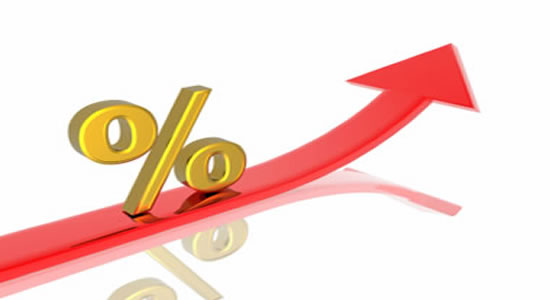 14
En cuanto a los intereses, el emisor los determina a través de una tasa de interés nominal, también llamada tasa de cupón.
15
El valor de los cupones se calcula en términos de interés simple con la formula:
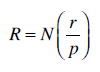 Requisitos Formales de los Bonos y Obligaciones
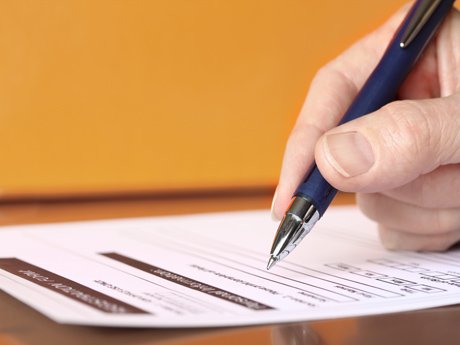 17
Requisitos Formales de los Bonos y Obligaciones
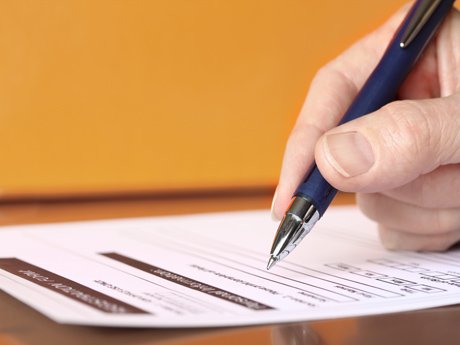 18
Factores que afectan el precio de una obligación
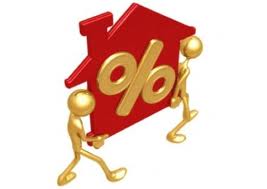 19
Factores que afectan el precio de una obligación
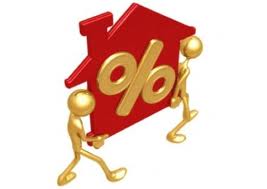 20
Factores que afectan el precio de una obligación
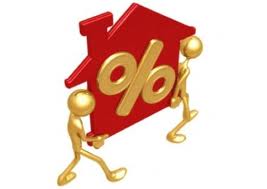 21
Considerando los factores antes mencionados, el precio de las obligaciones puede ser:
22
Angelito Antonio Quevedo Hernández200812795
VALOR DE LOS BONOS EN EL MERCADO
24
SIMBOLOGÍA
C  =	Valor Nominal del Bono.
A  =		Valor Actual o precio de compra del Bono.
K  =	Premio.
F  =		C + K  (Valor Nominal + Premio).
g  =		Tasa anual de cupón.
P  =		Número de pagos de cupón en el año.
25
SIMBOLOGÍA
i   =		Tasa efectiva de interés.
J  =		Tasa nominal de interés.
m =		Número de capitalizaciones en el año.
n  =		Tiempo que hace falta para su vencimiento.
t   =		Plazo de la emisión
k  =   	Cualquier período intermedio, siendo k menor 		que n.
26
CLASIFICACIÓN DE LOS BONOS
Atendiendo a su forma de redención
27
VALUACIÓN
28
PARTE PRÁCTICABONOS Y OBLIGACIONES
29
200812297  Javier Figueroa
Caso práctico
Bonos
Valuación de bonos sin premio, en fecha intermedia de pago de cupón, redimibles al vencimiento
¿Cuánto se puede pagar por 75 bonos redimibles en un solo pago a su vencimiento, con valor nominal de Q 3, 000.00 cada uno, que pagan cupones del 12% anual en forma semestral, si faltan para su vencimiento 6 años 4 meses? En la negociación se considera una tasa de mercado del 16% anual de interés capitalizable trimestralmente.
31
Datos
C =	Q 225, 000.00
g =	0.12
p =	2
j =	0.16
m =	4
n =	6.5
k =	2/12
32
Fórmula
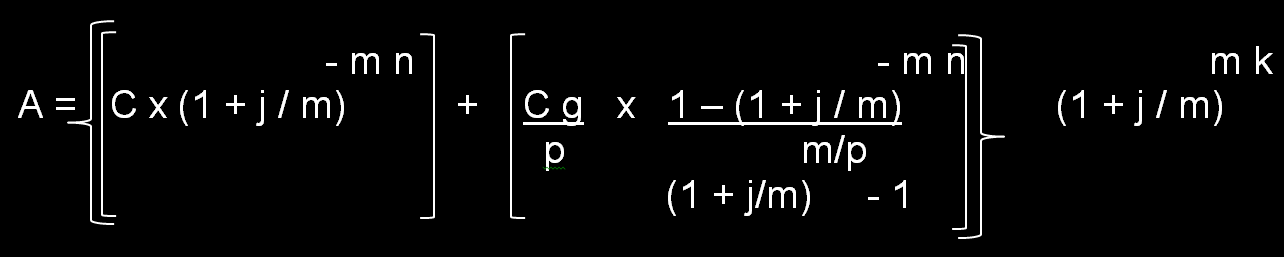 33
Resolución
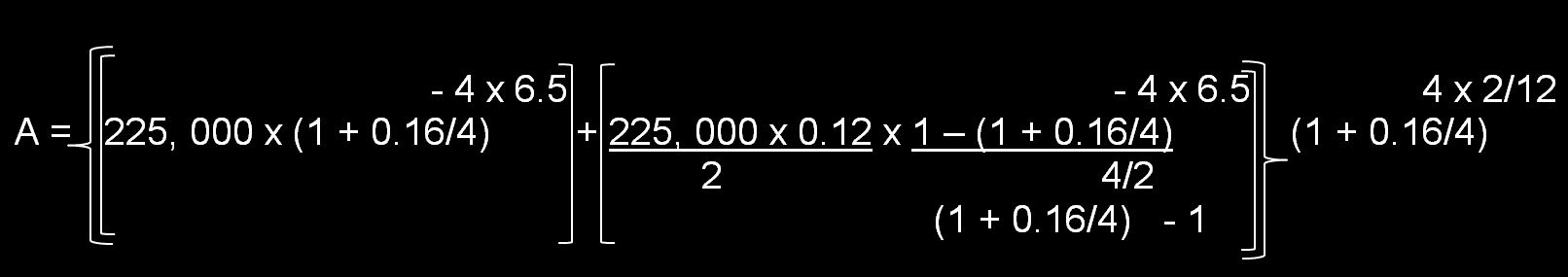 34
Resolución
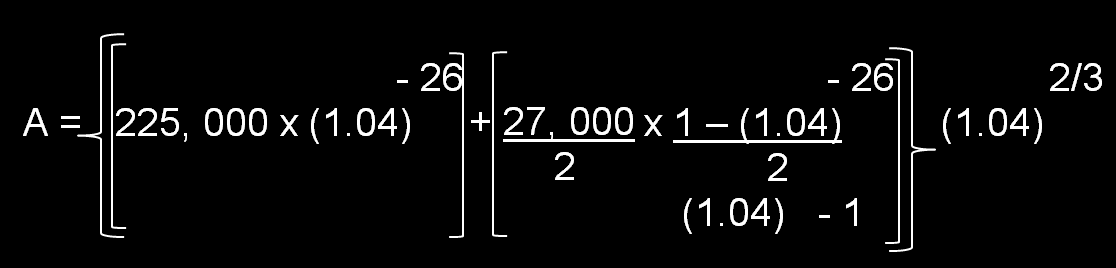 35
Resolución
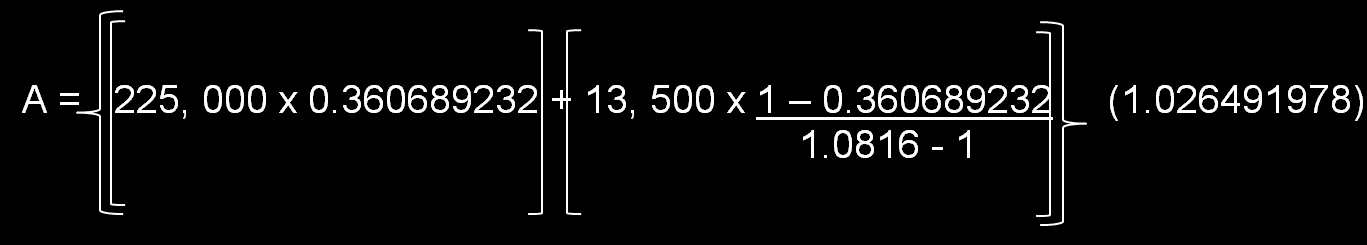 36
Resolución
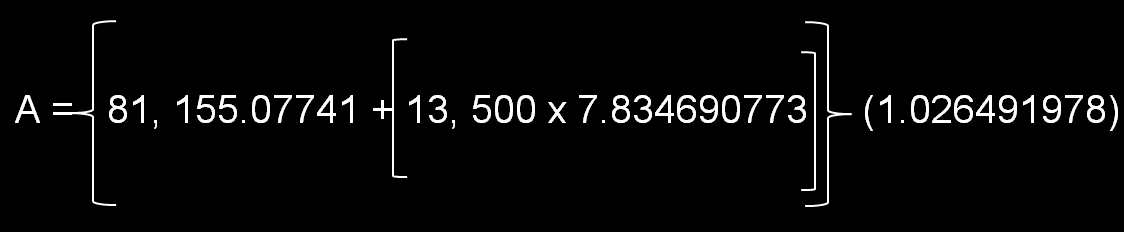 37
Resolución
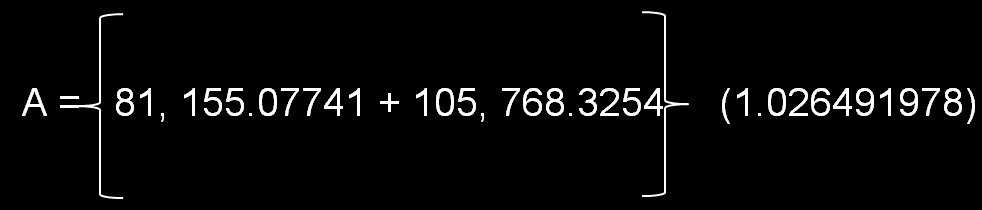 38
Resolución
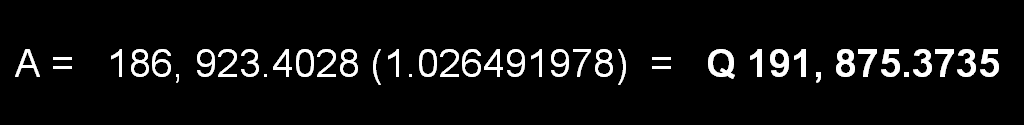 39
Ricardo David Hernández Pocón
200812796
Bono Redimible por Anualidades
Hoy un empresario le solicita sus servicios profesionales para que le indique el valor que debe cancelar en la compra de 10 bonos redimibles por anualidades emitidos a 15 años plazo con valor nominal de Q.30,000.00 cada uno y que paga cupones cada cuatro meses del 12% anual. Considerando en la operación el 16% anual de interés capitalizable trimestralmente y falta para el vencimiento de los bonos 7 años y 3 meses.
41
Bono Redimible por Anualidades
Datos:			Formula:		
C = Q. 300,000.00 
t = 15 
g = 0.12 
p = 3 
k = 1/12=0.083333 
n = (7+4)/12=7.333 
j = 0.16 
m = 4 
A = ?
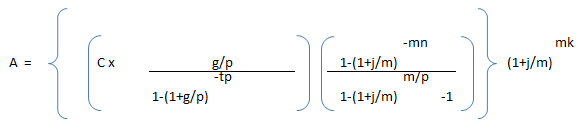 42
Bono Redimible por Anualidades
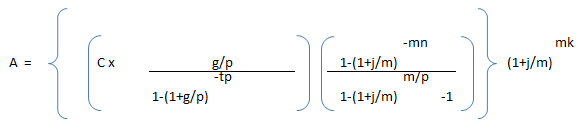 Sustitución de valores:
Datos:
C = Q. 300,000.00 
t = 15 
g = 0.12 
p = 3 
k = 1/12=0.083333 
n = (7+4)/12=7.333 
j = 0.16 
m = 4 
A = ?
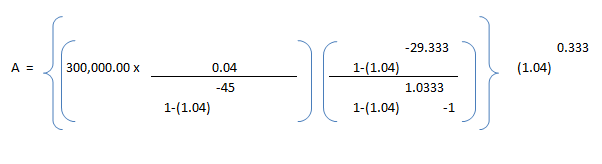 43
Bono Redimible por Anualidades
Resolución y resultado:
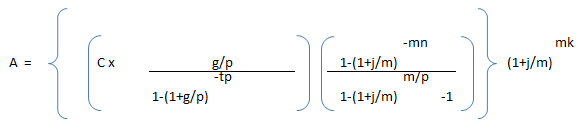 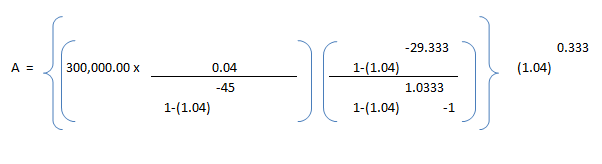 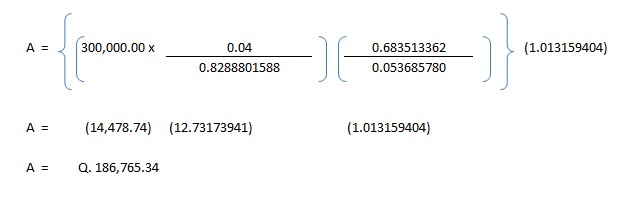 44
Expositor:Kenry Godinez
200812392
BONOS REDIMIBLES POR SORTEO CUANDO LA COMPRAVENTA SE EFECTUA EN FECHA DE PAGO DE CUPON
Se comprará un lote de 10 bonos, con valor nominal de Q.10, 000.00 cada uno, redimibles por sorteo, de una emisión de 200 bonos, en forma proporcional durante 20 años, con cupones del 5% anual, y una tasa de interés de mercado del 9% anual capitalizable semestralmente. ¿Cuánto puede pagarse por esos bonos si faltan 5 años para el vencimiento de toda la emisión? R: 22418.22
46
PLANTEAMIENTO
A=?
C=100000.00
t=20
j=0.09
m=2
n=5
P=1
g=0.05
47
RESOLUCION
48
RESOLUCION
49
200812293 VILMA YOMARA SANTOS SICAJA
Bono con fecha intermedia  de pago de cupón con premio redimible a un solo pago al vencimiento
El día de hoy se presenta la oportunidad de adquirir casa propia al estricto contado, para el efecto se venden 10 bonos redimibles a su vencimiento con valor nominal de Q.50,000.00 cada uno con premio del 10% sobre su valor nominal. Reconocen cupones del 9% anual pagadero cada trimestre, vencen dentro de 8 años 1 mes y la tasa de mercado es del 10% anual de interés con capitalizaron 3 veces en el año.
51
Datos y Fórmula
Datos
C= 500,000
K=50,000
J=10%
P=4
n=8 3/12
m=3	    					              -mn
K                                          	               Cg     x      1-(1+j/m)		                      mk             	A=	                      -mn		                                                          (1 + j/m)
A=?	     	       F   (1 +j/m)	       +       p              (1+j/m) m/p  -1
52
(-3+8.25)
	(-3x8.25)		 		1-(1+0.10 )
 A =   550,000(1 + 0.10) 		 + 500,000x0.09   x		  3		
			3			     4			       3/4	    
						    		 1-(1+0.10 )      - 1
									  3


			        -24.75						3x2/12
A=  550,000(1.03333333)	         +  11,250 x 0.555830092   (1+0.10)
						      0.024897253	      3


A = (244,293.4492 + 251,155.7614)(1.016530041)		
A= 503,639.0086
53
200713380 

Vielman Estuardo López González
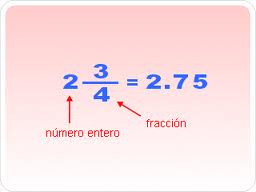 54
ENUNCIADO
La casa de Bolsa el «EPS, S. A.» compró lo siguientes bonos:
Bono redimible por anualidades, con valor nominal de Q.200,000.00, emitidos a 10 años plazo, faltando para su vencimiento el día de la compra 6 años y 2 meses, reconociendo cupones del 14% anual pagaderos cada semestre. Bonos redimibles en un solo pago a su vencimiento con valor nominal de Q.185,000.00 pagando cupones del 13% anual pagaderos cada trimestre, falta para sus vencimiento 5 años y un mes. Bono redimible por sorteo con valor nominal de Q.250,000.00 emitidos a 15 años plazo, con cupones del 16% anual pagaderos cuatrimestralmente, y al día de hoy han transcurrido 6 años y 11 meses, considerando una tasa de mercado del 15% anual de interés capitalizable semestralmente, se pide: Establecer el valor de la inversión por la compra de los diferentes bonos.
55
Primero la parte a: Bonos redimibles por anualidades o amortizables en pagos anuales
Bono redimible por anualidades, con valor nominal de Q.200,000.00, emitidos a 10 años plazo, faltando para su vencimiento el día de la compra 6 años y 2 meses, reconociendo cupones del 14% anual pagaderos cada semestre.
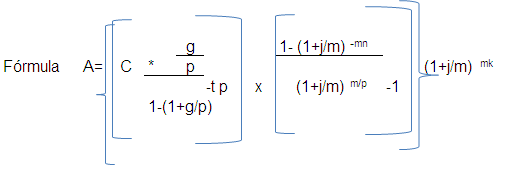 56
SOLUCIÓN
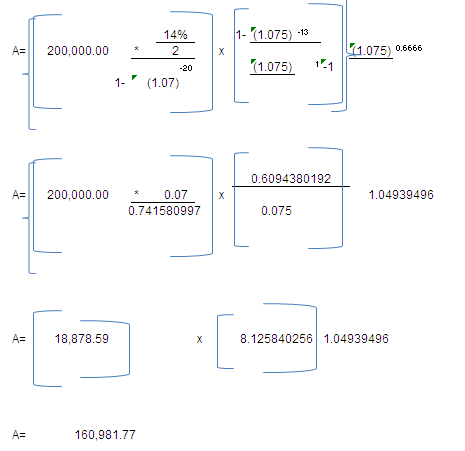 Factor de corrección
R=A1=160,981.77
57
Luego la parte b: Bonos redimibles en un solo pago a su vencimiento con valor nominal de Q.185,000.00 pagando cupones del 13% anual pagaderos cada trimestre, falta para sus vencimiento 5 años y un mes.
OJO!!! DICE «HAN TRANSCURRIDO 6 AÑOS Y 11 MESES» ENTONCES 6 AÑOS 11 MESES MAS 5 AÑOS UN MES = 12 AÑOS.
58
Fórmula
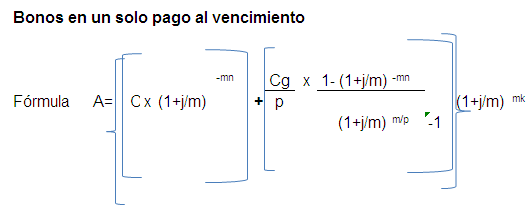 59
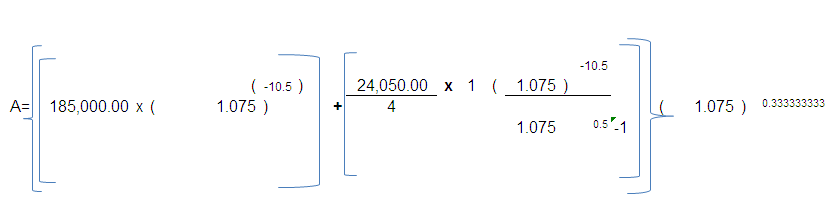 60
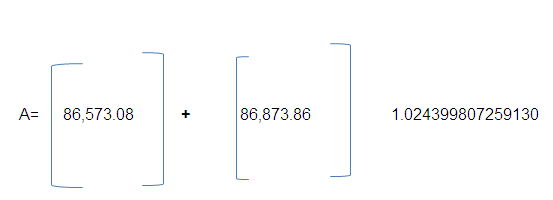 61
parte c) Bono redimible por sorteo con valor nominal de Q.250,000.00 emitidos a 15 años plazo, con cupones del 16% anual pagaderos cuatrimestralmente, y al día de hoy han transcurrido 6 años y 11 meses, considerando una tasa de mercado del 15% anual de interés capitalizable semestralmente, se pide: Establecer el valor de la inversión por la compra de los diferentes bonos.
62
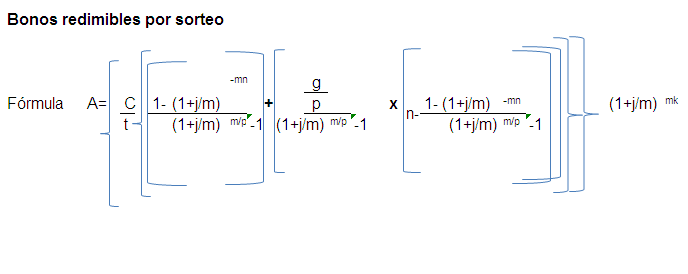 63
Paso a pasito…
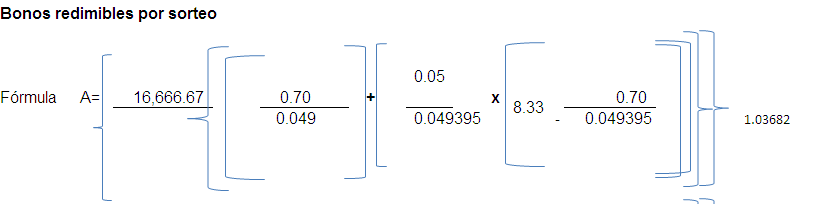 64
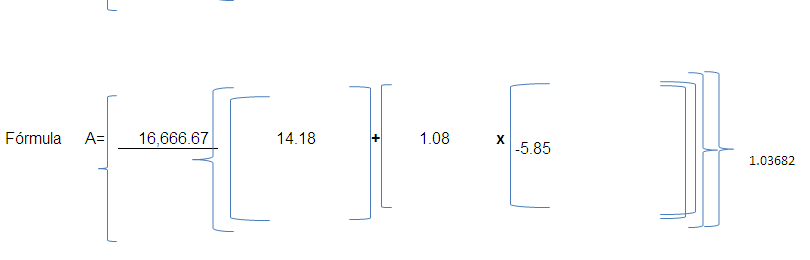 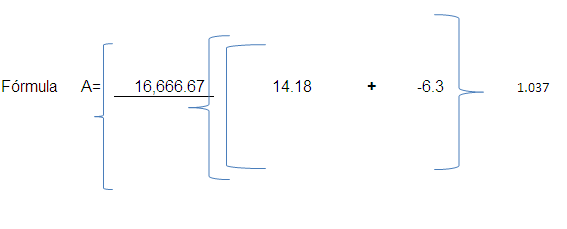 65
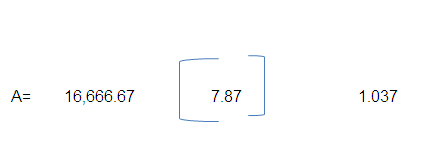 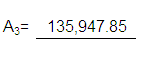 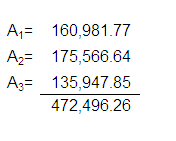 Respuesta final: El monto de la inversión en los distintos bonos por la Empresa EPS, S. A., es de:
Q.472,496.26
66
ALTONo lo olvides:“La mejor forma de aprender es poner en practica los conocimientos adquiridos”  ¡GRACIAS POR TU ATENCIÓN!
http://prezi.com/mapd8wq1cluh/untitled-prezi/
Fin
http://usac-economicas.jimdo.com/auditoria-materiales/
68